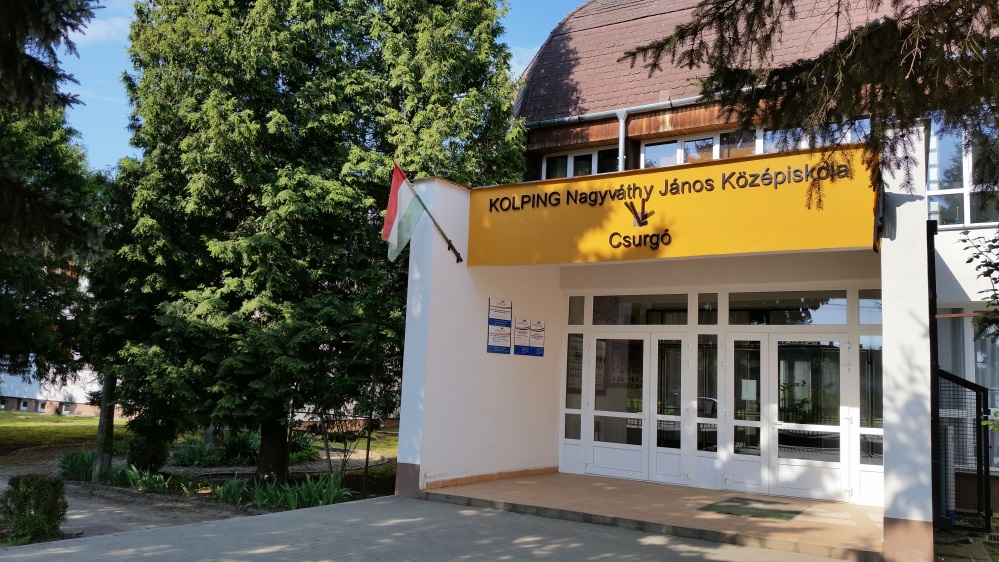 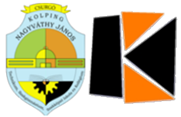 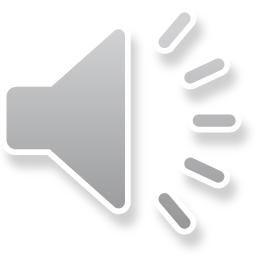 Jelentkezési határidő: 2021. február 19.


A Kolping Nagyváthy János Technikum, Szakgimnázium, Szakképző Iskola és Kollégium olyan kisvárosi középiskola, ahol a középiskolai képzés teljes palettája megtalálható, diákjainkra egyénileg figyelünk, mivel családias légkörű, kis létszámú szakmacsoportokban zajlik az elméleti és a gyakorlati oktatás. Ez a tanulók egyéni ütemben való haladását szolgáló nagyobb odafigyelést és támogatást teszi lehetővé.
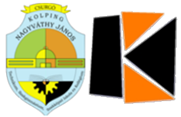 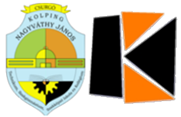 Mindegyik szakképző iskolai és technikumi képzés ösztöndíjjal támogatott!
Felvételi vizsgát nem tart az iskola. 
A jelentkezők felvétele a magyar nyelv és irodalom, a történelem, a matematika és az idegen nyelv tantárgyak 5–6–7. osztályos év végi és a 8. osztályos félévi osztályzataiból képzett pontszám alapján történik, rangsorolással.

A jelentkezés feltétele az egészségügyi és pályaalkalmassági vizsga követelményeinek való megfelelés.
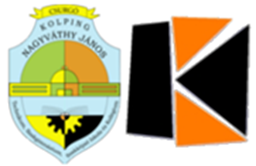 Idegen nyelv: angol vagy német – választható!

Heti egy órában hittan oktatást tartunk.


A felvételi lapok kitöltését és a felvételi eljárással kapcsolatos adminisztrációt a nyolcadikos tanulók általános iskolái intézik.


Jelentkezési határidő: 2021. február 19.
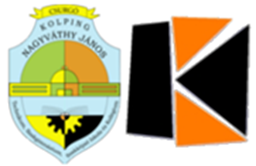 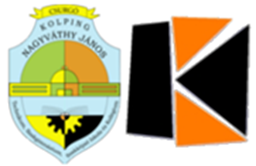 További információk a Kolping Nagyváthy János Technikum, Szakgimnázium, Szakképző Iskola és Kollégiumról:

az iskola honlapján (www.kolping-nkicsurgo.hu)és Facebook-oldalán ( www.facebook.com/nagyvathy.kozepiskola.csurgo )